Развивающая 
предметно – пространственная среда
МБДОУ «Детский сад № 12 «Клубничка»
Детский сад
Обеспечивает максимальную  реализацию образовательного    потенциала пространства, материалов,  оборудования и инвентаря для:
            - развития детей
            - охраны и укрепления здоровья
            - учёта особенностей и коррекции недостатков развития
Обеспечивает возможность:
общения и совместной деятельности детей и взрослых во всей группеи в малых группах
двигательной активности
уединения
В каждой возрастной группе  развивающая предметно-пространственная среда: 
  содержательно насыщенная 
  трансформируемая
  полифункциональная
  вариативная
  доступная
  безопасная
НАСЫЩЕННОСТЬ
развивающей предметно – пространственной среды
соответствует возрастным возможностям детей 
и содержанию Программы
Образовательное пространство оснащено средствами обучения, 
соответствующим материалом, игровым, спортивном, оздоровительном оборудованием, инвентарём и обеспечивает:
 игровую, познавательную, исследовательскую и творческую активность
всех категорий воспитанников, экспериментирование с доступным детям 
материалом;
 двигательную активность детей, в том числе крупную и мелкую моторику,
участие в подвижных играх и соревнованиях;
  Эмоциональное благополучие детей во взаимодействии с предметно – 
пространственном окружением;
 Возможность самовыражения детей.
ТРАНСФОРМИРУЕМОСТЬ пространства даёт возможность
 изменять предметно – пространственную среду в зависимости
 от ситуации, интересов и возможностей детей.
ПОЛИФУНКЦИОНАЛЬНОСТЬ материалов даёт возможность 
разнообразного использования различных составляющих предметной 
среды, например детской мебели, матов, мягких модулей, ширм и т. д.
ВАРИОТИВНОСТЬ среды показывает: 
 Наличие в группах различных пространств для игры, конструирования, 
уединения и пр., а так же разнообразных материалов, игр, оборудования, 
обеспечивающих свободный выбор детей;
 периодическую сменяемость игрового материала, появление новых 
предметов, стимулирующих игровую, двигательную, познавательную, 
исследовательскую активность, детей.
ДОСТУПНОСТЬ среды
 свободный доступ для всех воспитанников в том числе для детей -инвалидов всех помещений образовательного процесса и доступ к  играм, игрушкам, материалам, пособиям.
БЕЗОПАСНОСТЬ среды в каждой группе соответствует требованиям 
По обеспечению надёжности и безопасности их использования.
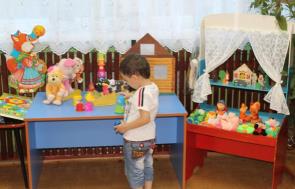 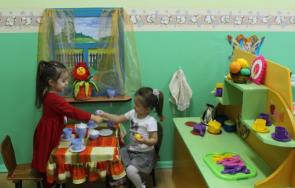 Развивающая 
предметно – пространственная среда
Младшая группа «Колокольчик»
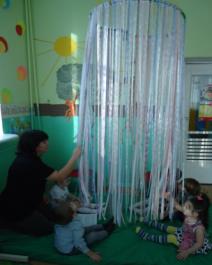 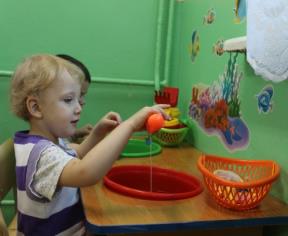 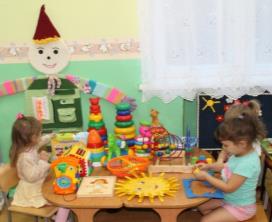 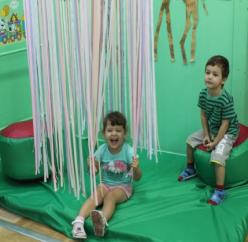 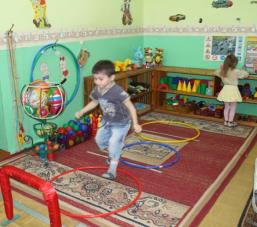 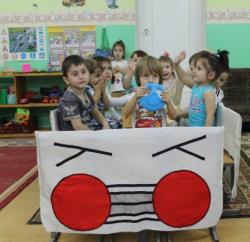 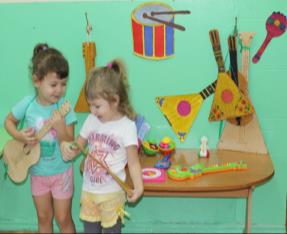 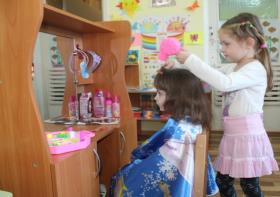 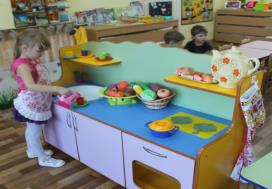 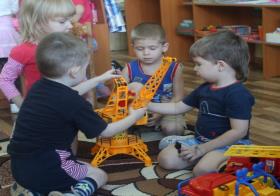 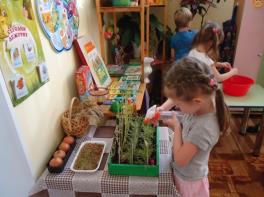 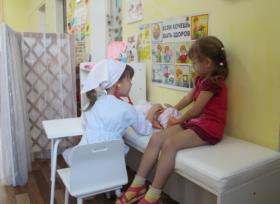 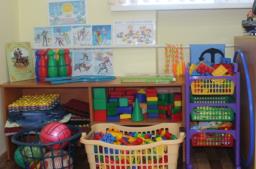 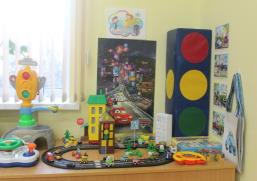 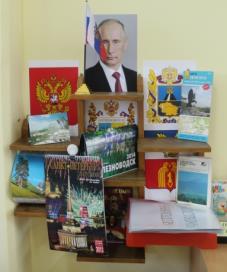 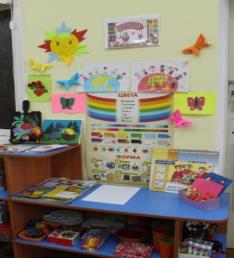 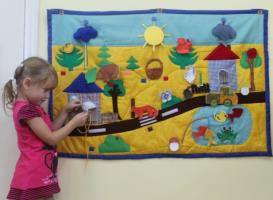 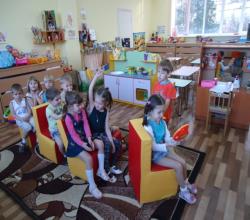 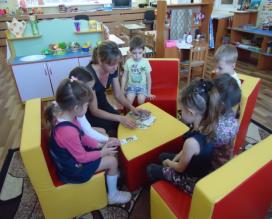 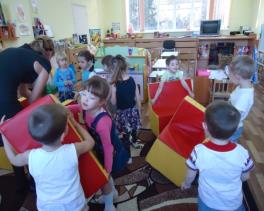 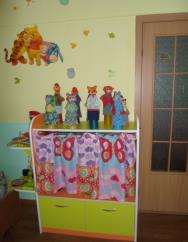 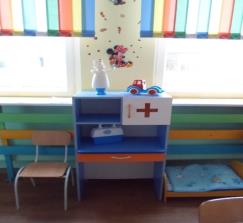 Развивающая 
предметно – пространственная среда
Средняя группа «Клубничка»
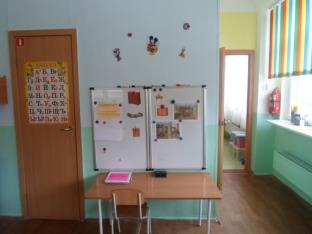 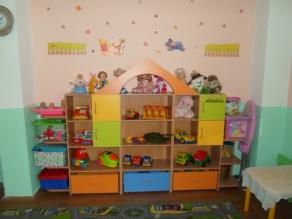 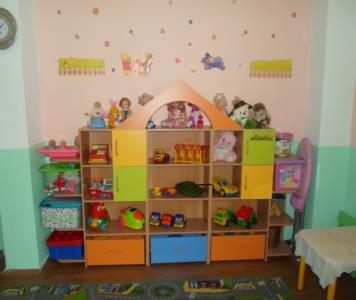 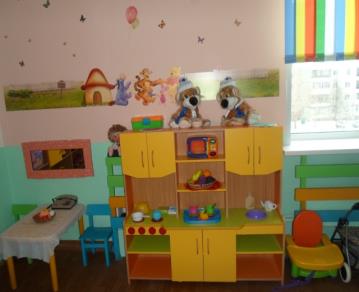 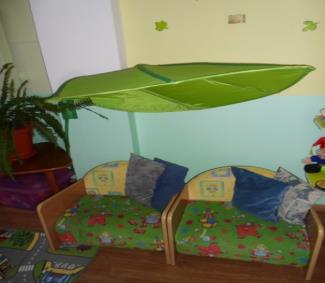 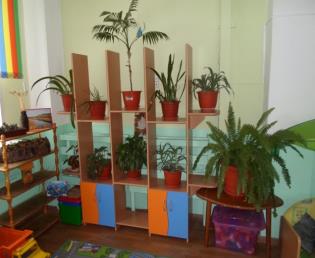 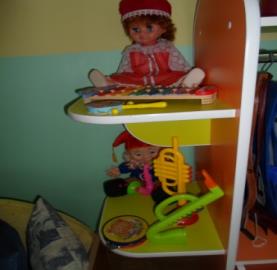 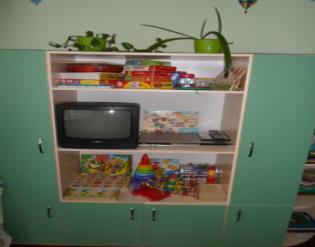 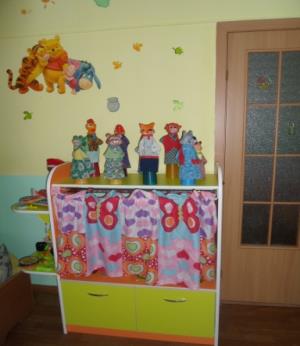 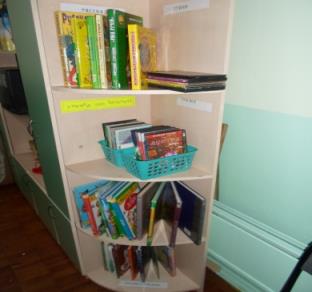 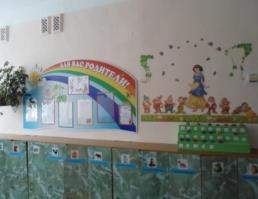 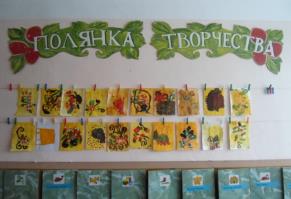 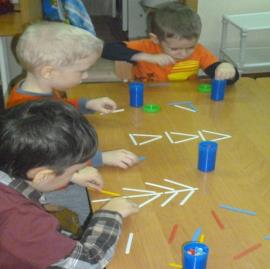 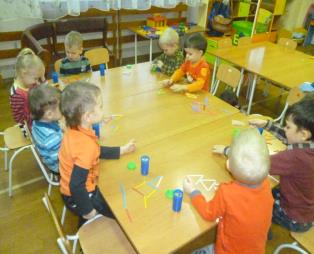 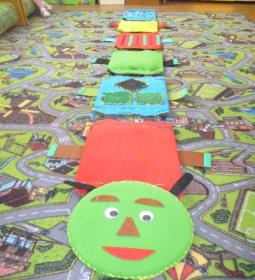 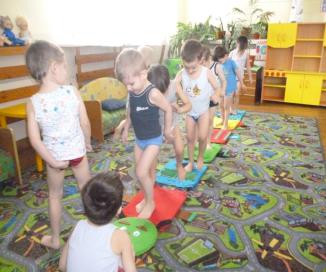 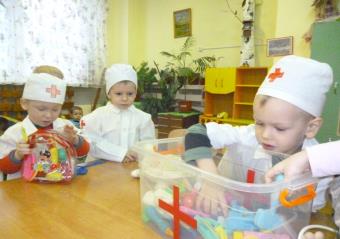 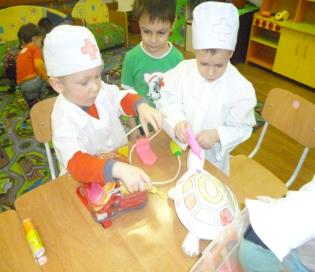 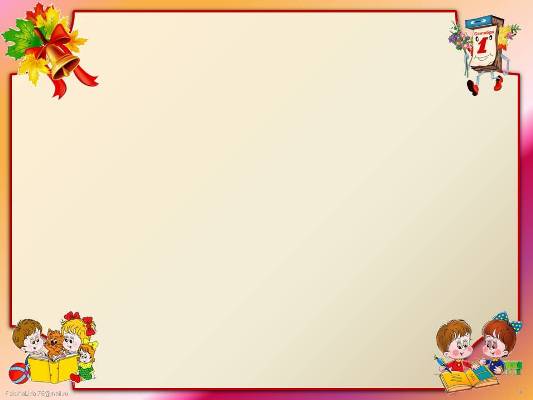 Интегративных качеств выпускника
МБДОУ «Детский сад № 12
Физически развитый
Эмоционально отзывчивый
Любознательный, активный
Способен решать интеллектуальные и 
личностные задачи 
(проблемы), адекватные возрасту
Овладевший средствами 
Общения и способами 
взаимодействия со взрослыми и 
сверстниками
Способный управлять своим поведением и планировать 
свои действия на основе первичных ценностных
 представлений, соблюдающий элементарные общепринятые 
нормы и правила поведения.
Имеющий первичные представления о себе, семье, 
обществе, государстве, мире и природе.
Овладевший универсальными предпосылками учебной 
деятельности- умениями работать 
по правилу и по образцу, слушать взрослого и
 выполнять его инструкции